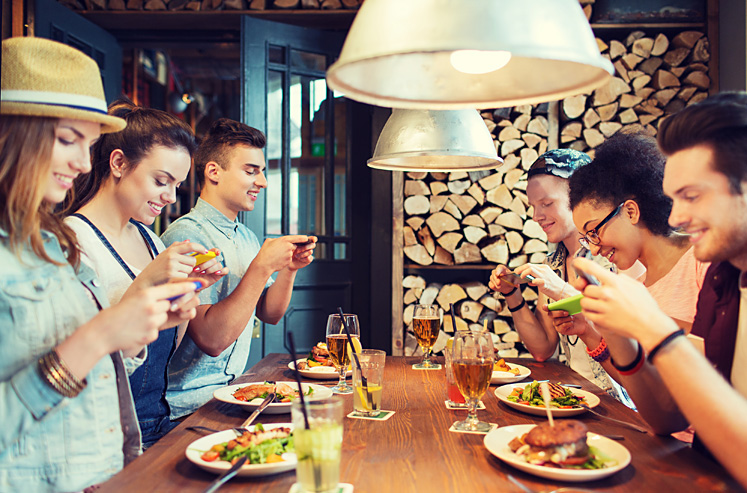 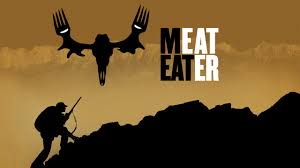 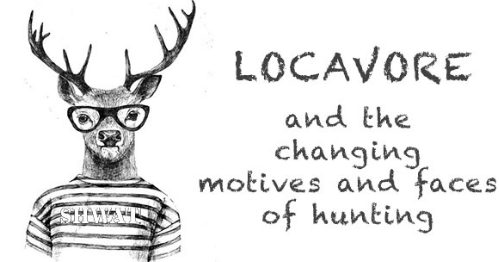 R3 and the Locavore Movement: How Far We Have Come and Where We Have Yet to Go
Keith G. Tidball & Moira M. Tidball
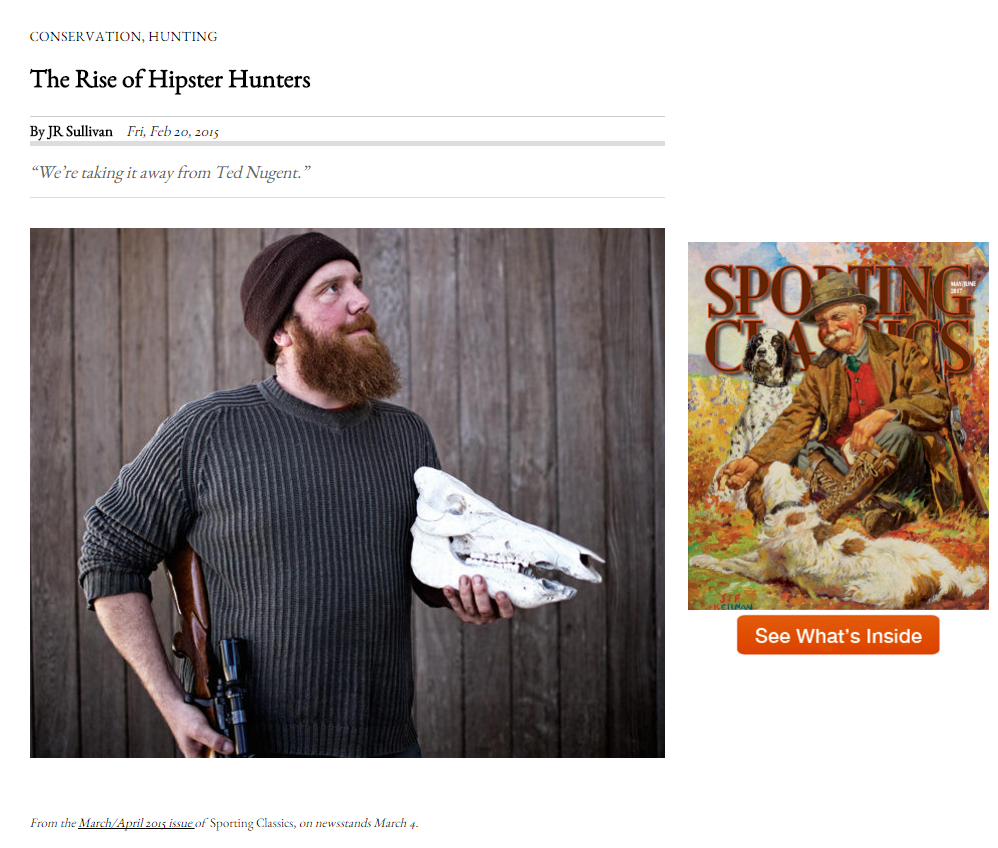 People are talking about this…
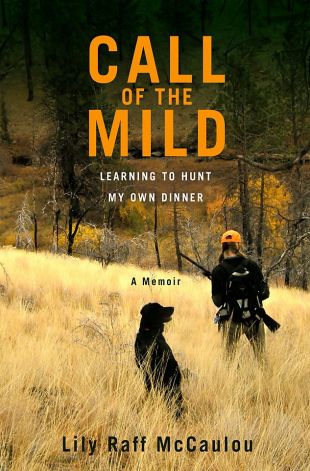 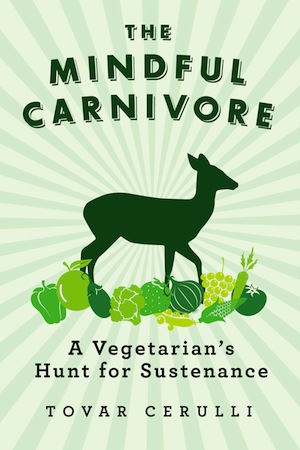 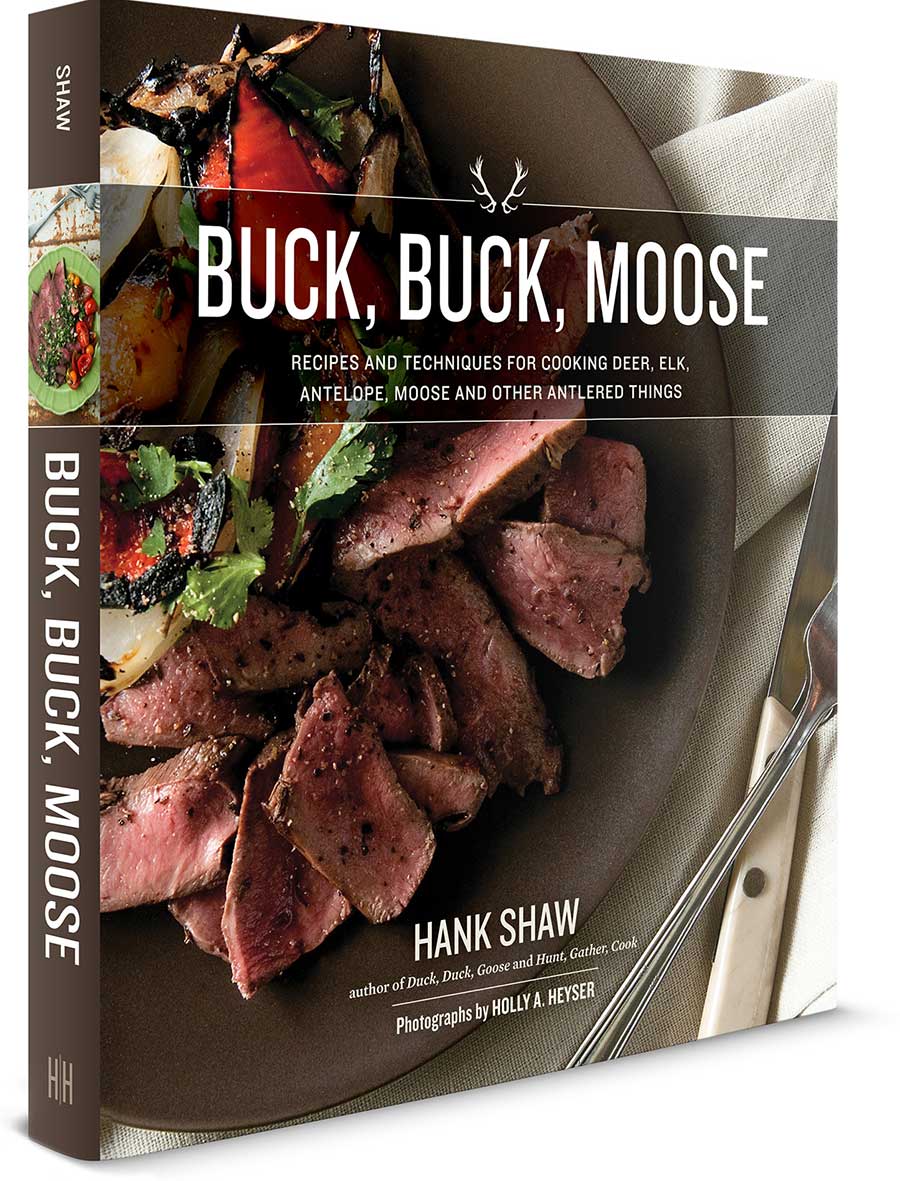 People are talking about this… popular press
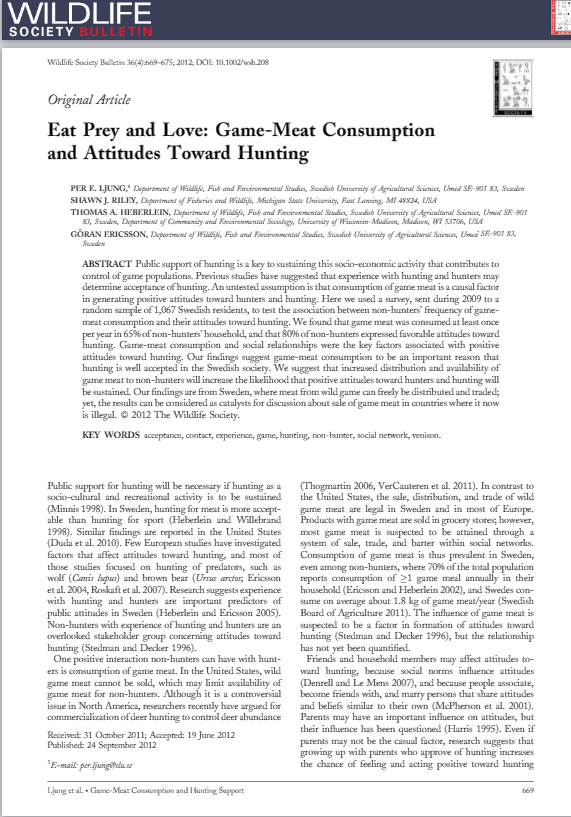 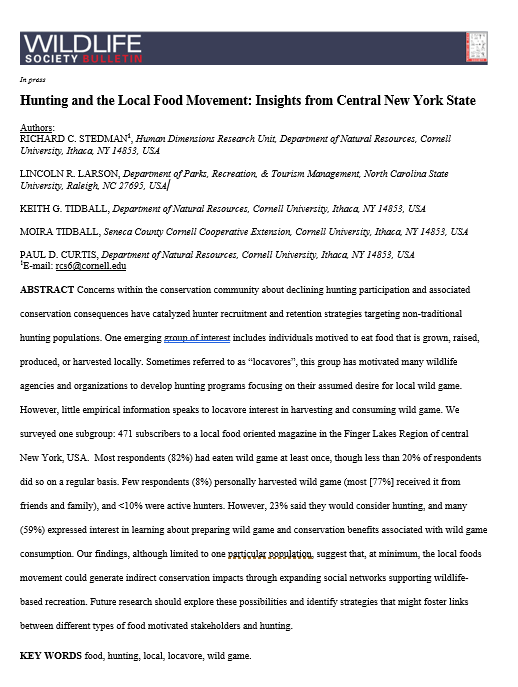 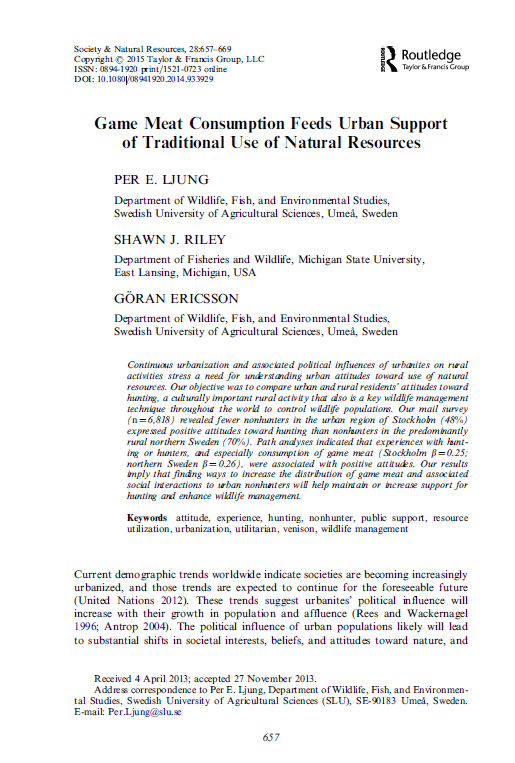 People are talking about this… Researchers
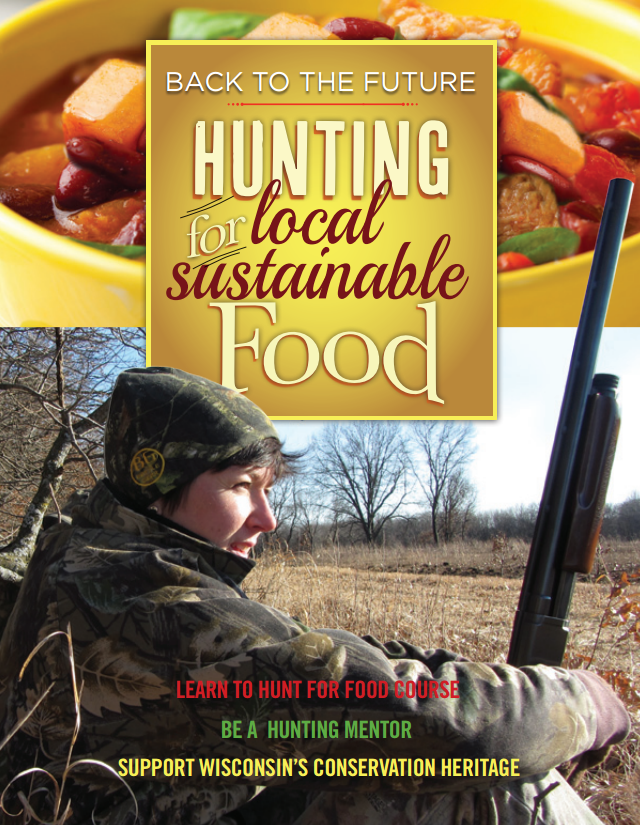 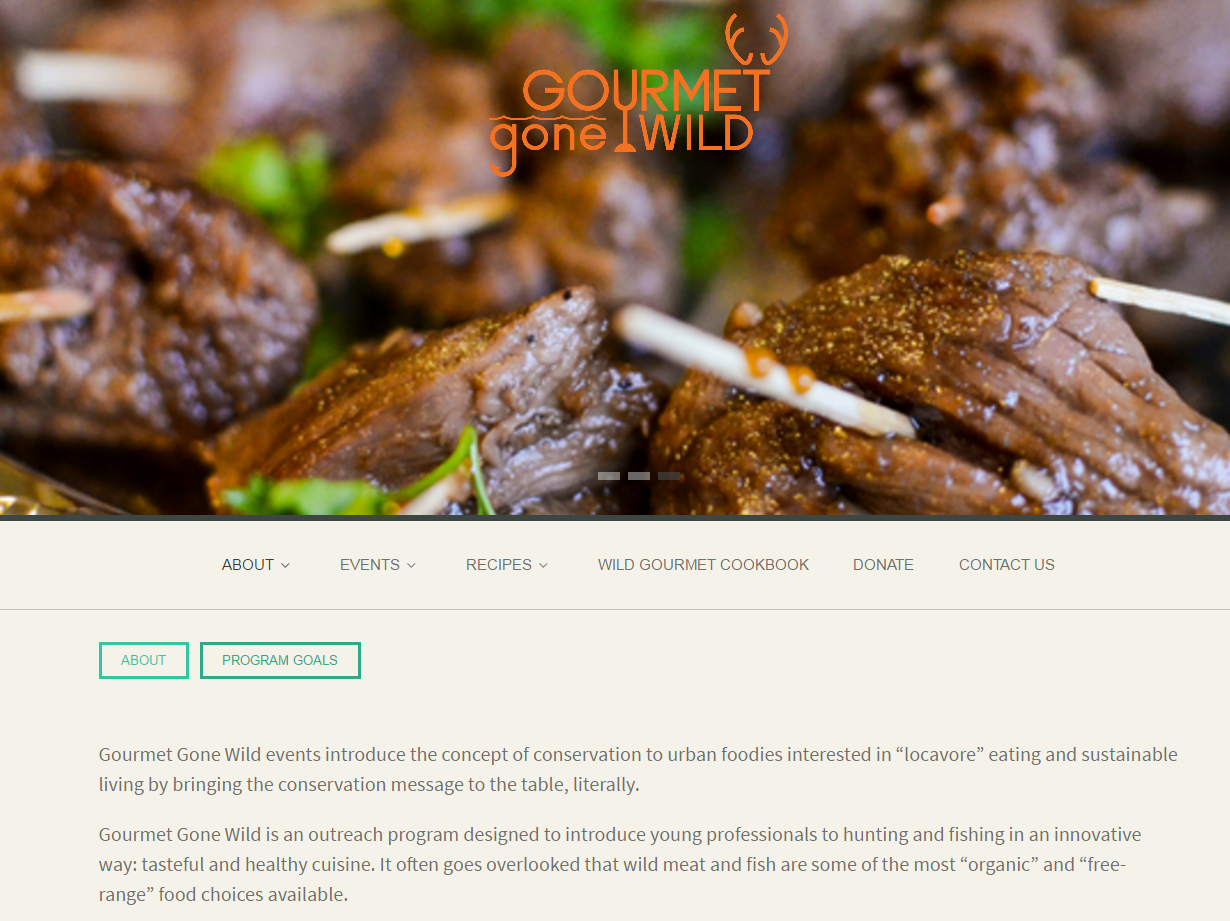 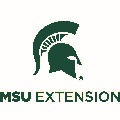 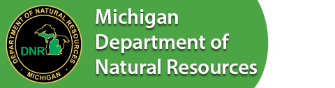 People are talking about this - agencies
Just a couple of days ago…
People are talking about this… on the web
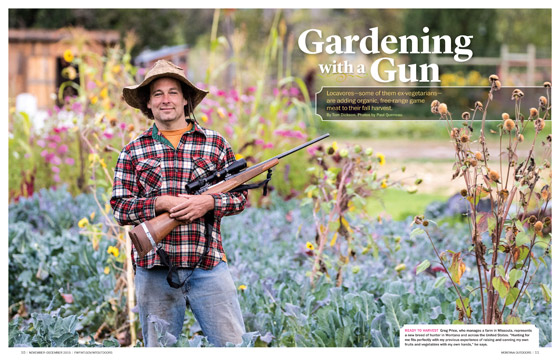 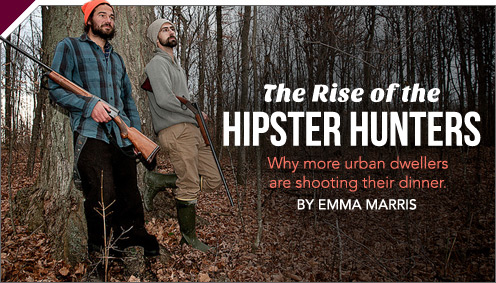 8
(Pink) new levels of female participation; (Blue) the growing trend of hunting among so-called “hipsters” and “millennials” (undefined herein, intentionally); and (Green) the expanding locavore, food/environment issues driven hunting trend.
[Speaker Notes: Meanwhile, we've compiled a reading list of 15 articles found in the popular press dealing with these issues within the last ten years  There are 5 from each of the categories mentioned above, organized and color-coded for easy reference.  They are hyper-linked under the heading “Source”.   There are many articles to explore this further, as our search results described above confirm.  These, however, seem to most completely capture the complexities of the issues, and preserve the nuance of each category, while providing a reasonably comprehensive lay understanding.]
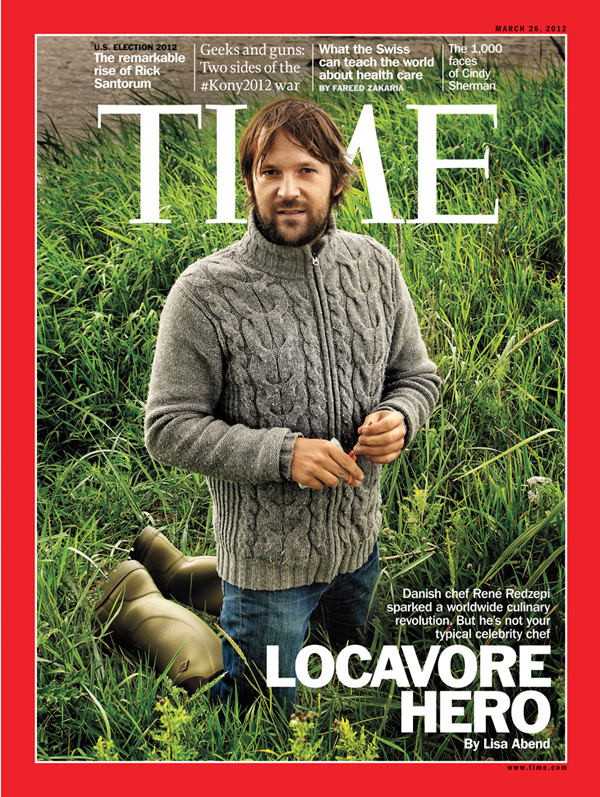 Locavore
“person motivated to eat food that is grown, raised, produced or harvested locally”

… a growing national trend reflecting interest in eating locally and taking a more active role in the acquisition of food, especially organic, free-range, chemical- and hormone-free meat. Through the locavore movement, individuals from nontraditional hunting backgrounds have flocked to lessons and seminars offering instruction on how to hunt and process game meat. Locavore hunters are often educated millennials who hail from urban and suburban areas; lacking traditional hunting mentors, they nonetheless have been moved to take up hunting as adults for reasons of self-sufficiency, health, sustainability, or a desire to reconnect with nature. --  Responsive Management
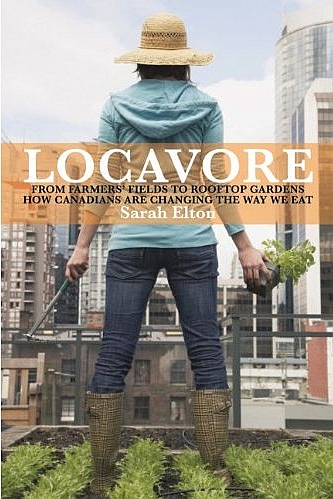 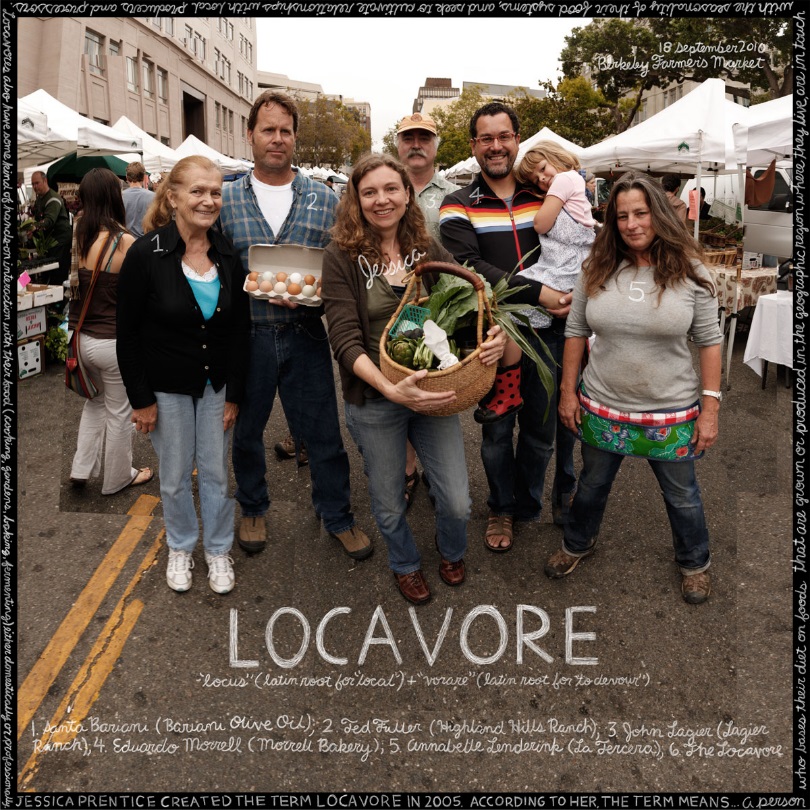 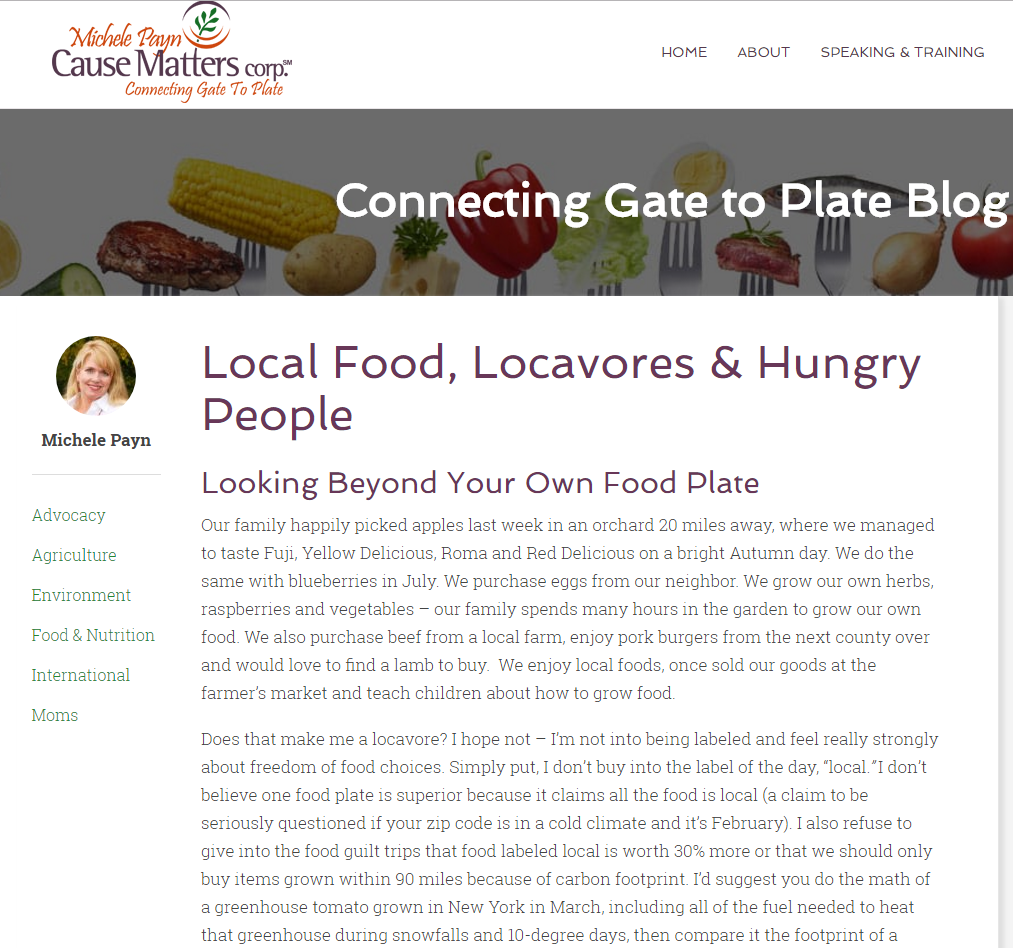 The term Locavore?
Resonates with a lot of people
Annoys some, especially those who don’t want to be labeled
Term serves it’s purpose to identify as local food advocate, but some argue has become a bit passé since all this work began (but note steady increase in searches using the term in conjunction with hunting).
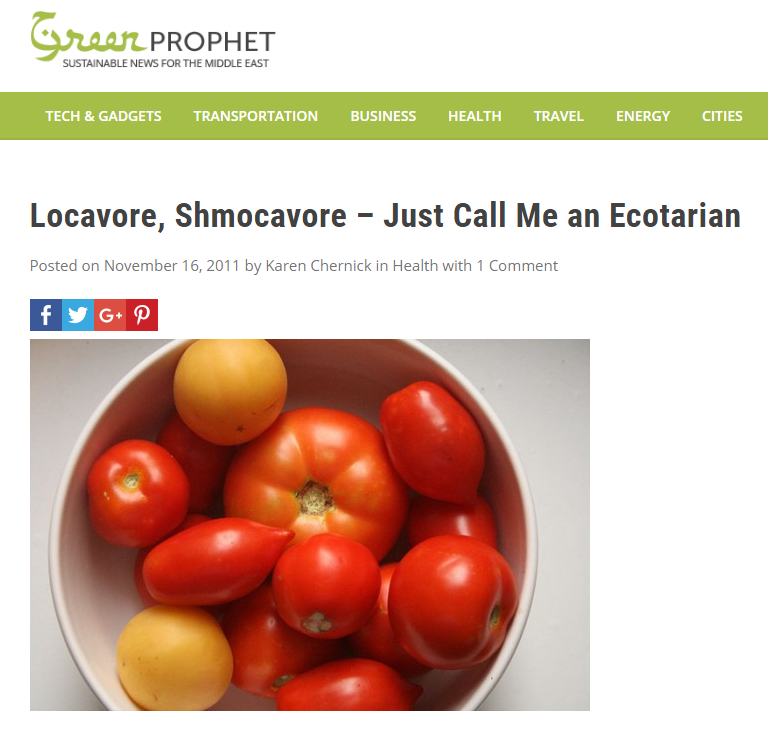 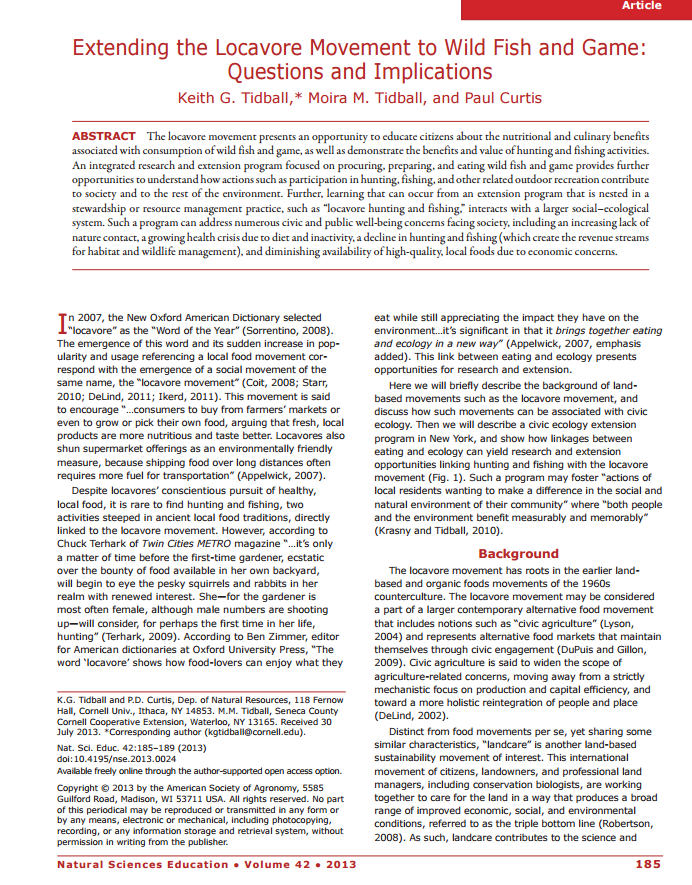 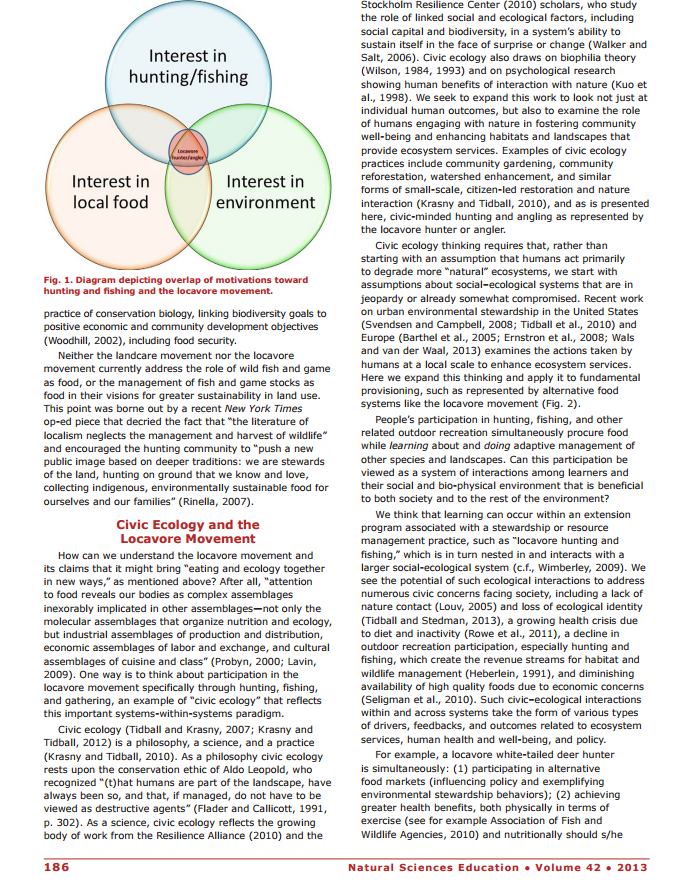 http://www.wildharvesttable.com/files/2014/01/WHT-article-167vnut.pdf
Food Motivations – Its about the meat
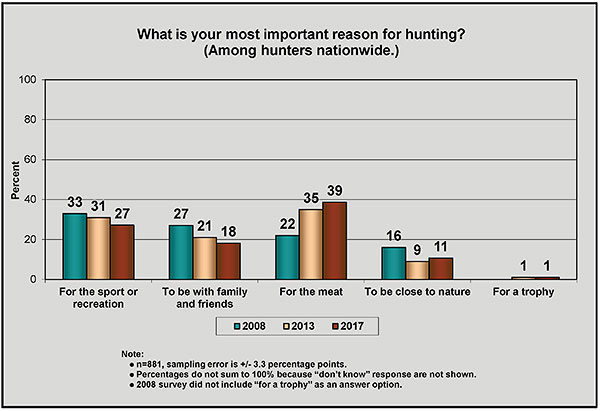 Responsive Management -  www.responsivemanagement.com
Food motivations…
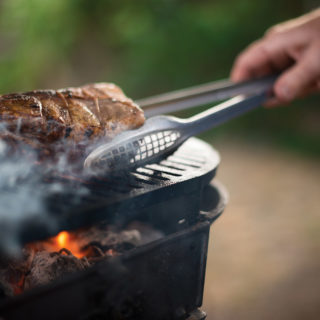 Taste			Sustainable

                  Free-Range           Ethically -raised

Organic  		Satisfaction in Procuring

          DIY			Hormone-free

	             Nutritious
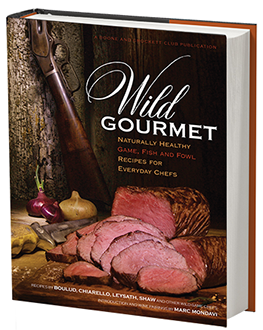 [Speaker Notes: Taste- #1 and great that all of these cookbooks and resources are out there to make wild game taste great.  A bad experience with game meat, will for sure turn someone off hunting and or cause the hunter to get a lot of flack for bringing that “awful, gamey meat home”- So we have to continue to have great resources for properly preparing and cooking the meat.

Nutriton- wild game touted as a lean source of protein-  How many of you have heard that wild game meat is a lean source of protein?  Where have you heard or read this?  We can see this when we cook and prepare wild game meat.  A lot less fat to cut away, have to use tenderizing techniques when cooking (marinades, brines, braising, not overcook, ect).

Does knowing nutrition content of the meat and being able to put a nutrition fact label on the meat and recipes increase participation and satisfaction in hunting?]
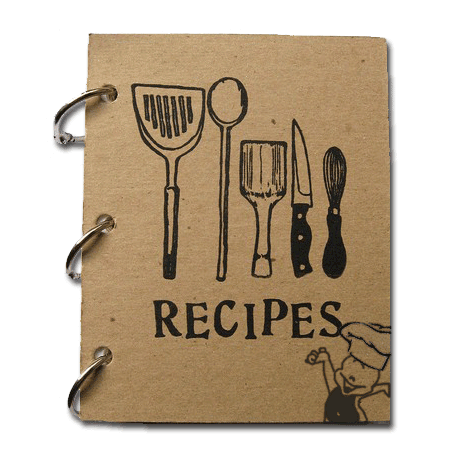 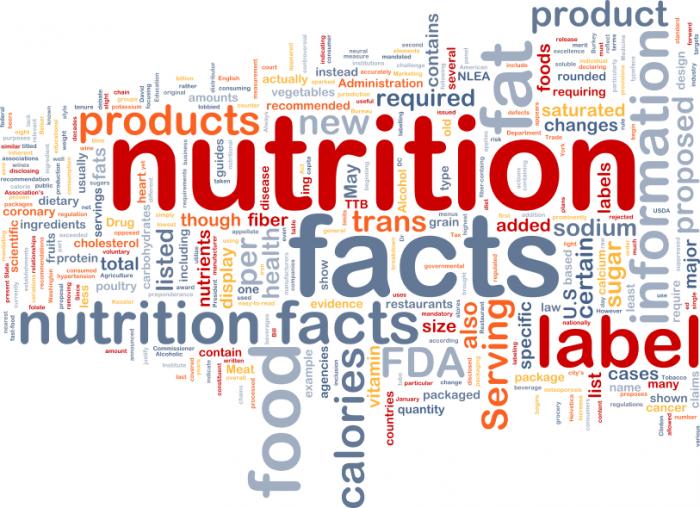 How tasty?How healthy?
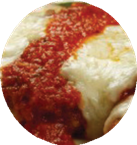 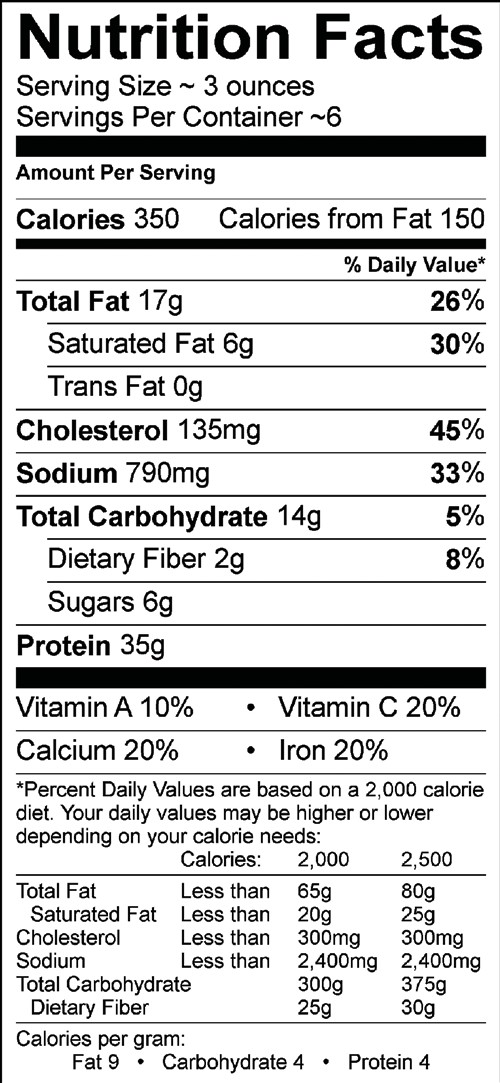 Canada Goose Parmesan

1 pound goose breast
½ cup onion, sliced
½ cup fresh herbs such as parsley, rosemary, thyme or 2 tablespoons dried Italian seasoning
1 quart water
2-4 tablespoons salt
1 egg, stirred
½ cup skim milk
½ cup seasoned bread crumbs, panko or whole
wheat
1-2 tablespoons olive oil
2 cups marinara sauce
1 cup Italian cheese blend, mozzarella, and Parmesan
[Speaker Notes: But the actual data was not there for most species!  I couldn’t generate this nutrition fact label 4 years ago with actual Canada goose data.  I am a food and nutrition motivated hunter and this bugged me!   I come at this all from a nutrition educator angle with Extension.  All of our recipes have to have nutrition data attached to them for the public’s knowledge.  So we hypothesized that knowing the nutrition is important and set out to do more research about it.]
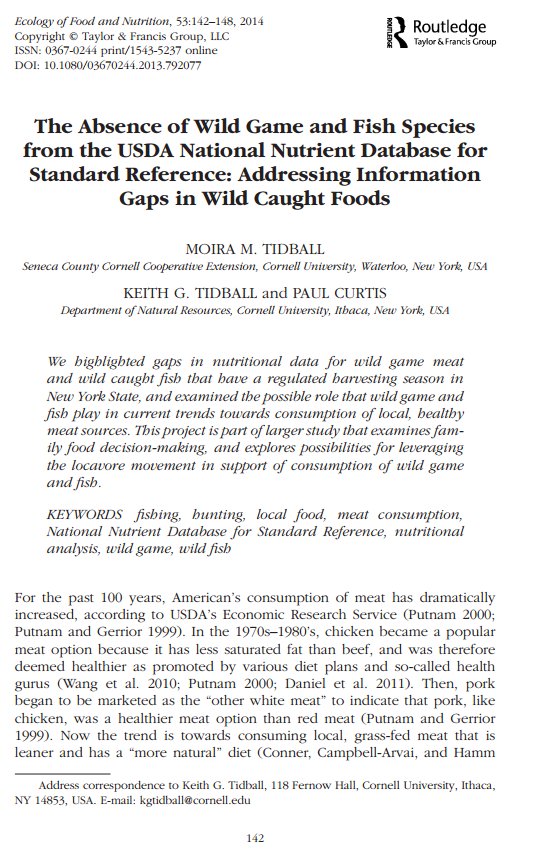 38% of species (16 of 42) that are legal to hunt or fish in New York State are specifically listed in the USDA National Nutrient Database for Standard Reference when we began this work- much higher if did a national search.


Papers and species- initial funding for 3 species: 
Brook trout
Canada goose
Ruffed grouse
(Eastern Wild Turkey)
The Absence of Wild Game and Fish Species from the USDA National Nutrient Database for Standard Reference: Addressing Information Gaps in Wild Caught Foods
Example - Brook Trout
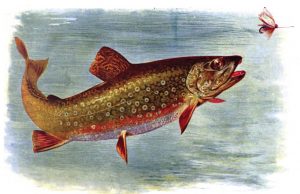 Journal of Food Composition and Analysis, Volume 60, July 2017
[Speaker Notes: Quickly look through this, but this slide is more for you to have later if you want to reference back and for the hyperlink to the paper.  We found wild caught brook trout to be a lean source of PRO.]
Example - Canada Goose
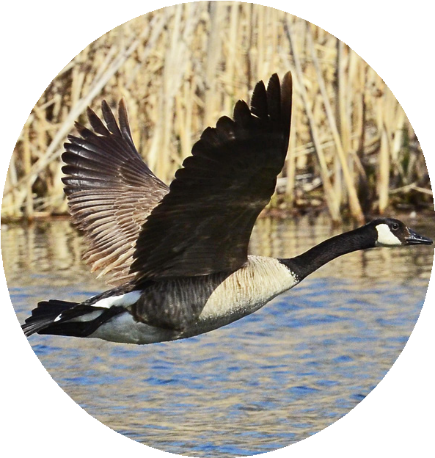 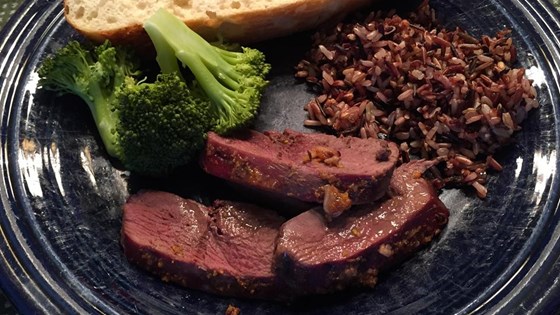 [Speaker Notes: We have lots of Canada geese in NY and extended hunting seasons and bag limits in some places.

Often people say goose meat is fatty, but not if you take the skin off…look at fat content and iron content high (use there wings a lot, more blood flow to those breast muscles= high FE content.]
Example – Upland Birds
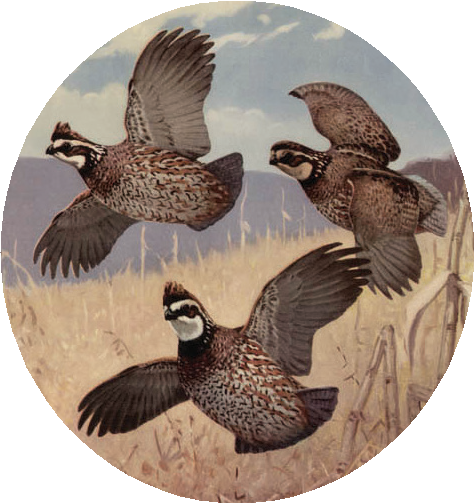 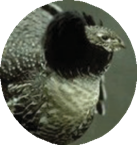 Eastern Wild Turkey not on the list (yet)
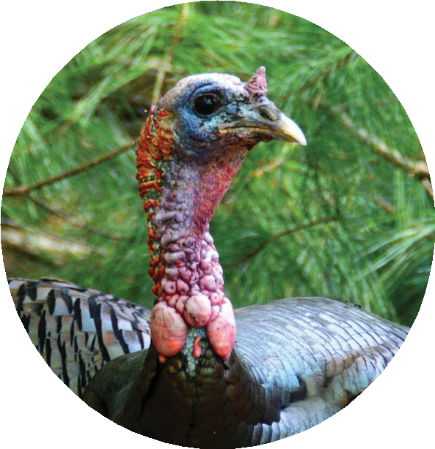 Data source:  U.S. Department of Agriculture, Agricultural Research Service. 2011. USDA www.ars.usda.gov/ba/bhnrc/ndl. Compiled by Moira M. Tidball, Cornell University Cooperative Extension, revised September 2014
National Nutrient Database for Standard Reference, Release 24. Nutrient Data Laboratory Home Page, http://
[Speaker Notes: Ruffed grouse- again very high in PRO, super low in fat and calories, consistent in minerals- healthy meat according to dietary guidelines
Eastern wild turkey- we partnered with NYSDEC, NWTF (biologists helped collect samples from SE, NE, and Midwest regions) and USDA.  Data not released yet, but I can tell you half the fat, Protein, iron, and zinc were higher in wild turkey while cholesterol and magnesium were lower, compared to the domestic.

We are talking with USDA right now about a white-tailed deer study, because the “venison, Deer meat” currently in the database are from farm raised, fallow deer.  Lot more work to be done and super satisfying to me to be able to offer this information to the consumer.]
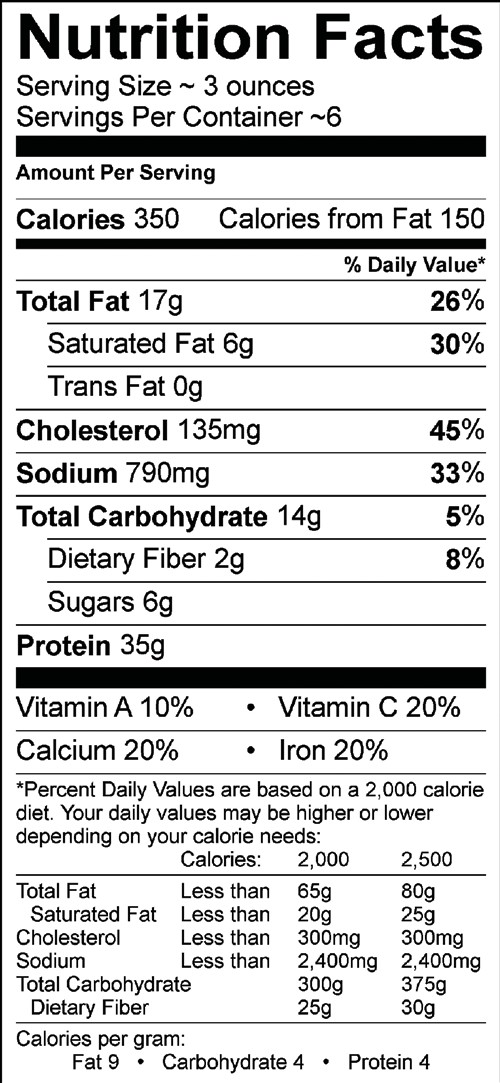 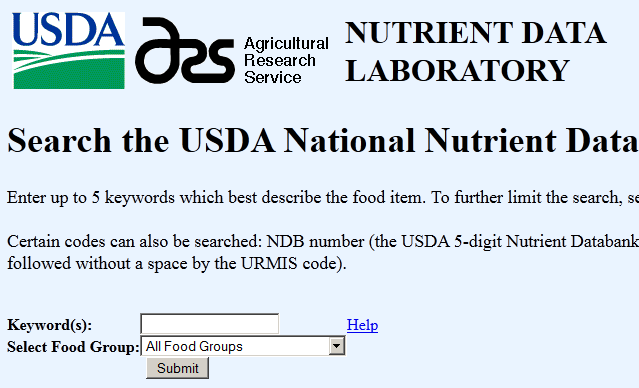 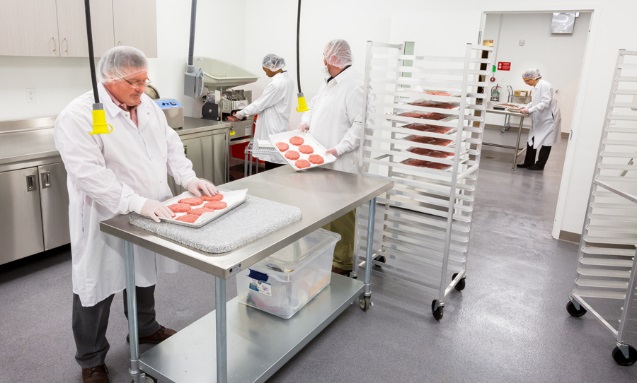 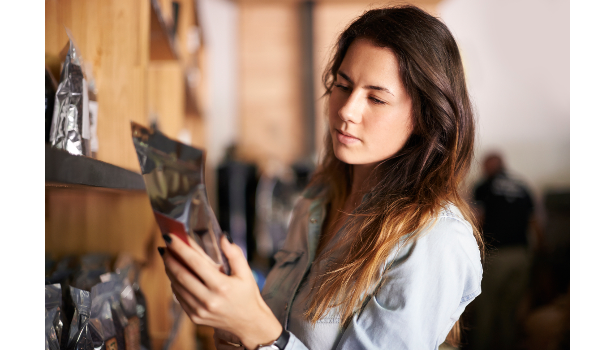 A word about the white label
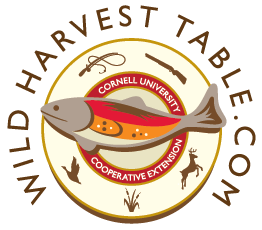 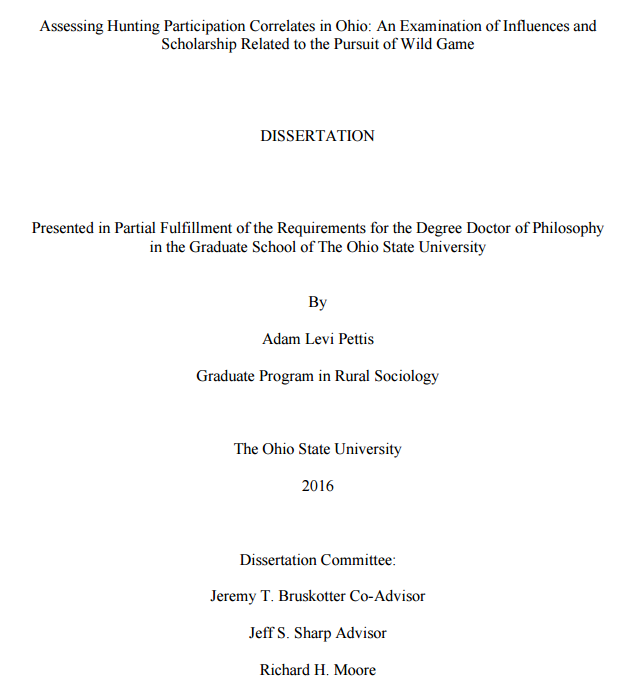 Where to from here? more demographic research
“…the rise in hunting for food is likely … rationalization of hunting rather than increase motivation to acquire wild game meat. If increases in alternative food support lead to increased support for hunting, we likely would have seen some impact over the last several decades with the increased popularity of alternative food, but hunting rates have steadily dropped over this period.”
“But hunting participation increased by 9 percent from 2006 to 2011, the latest U.S. Fish and Wildlife Service’s national five-year survey found, and wildlife officials around the country suspect that it’s local food connoisseurs — or locavores — partly helping to level it off…” (http://www.santafenewmexican.com/news/locavore-movement-takes-to-deer-hunting-across-u-s/article_3aa7beb4-28ad-5cfb-ab1b-f284fd008da9.html )
https://senr.osu.edu/twel-dissertation-adam-pettis
Where to from here? More demographic research
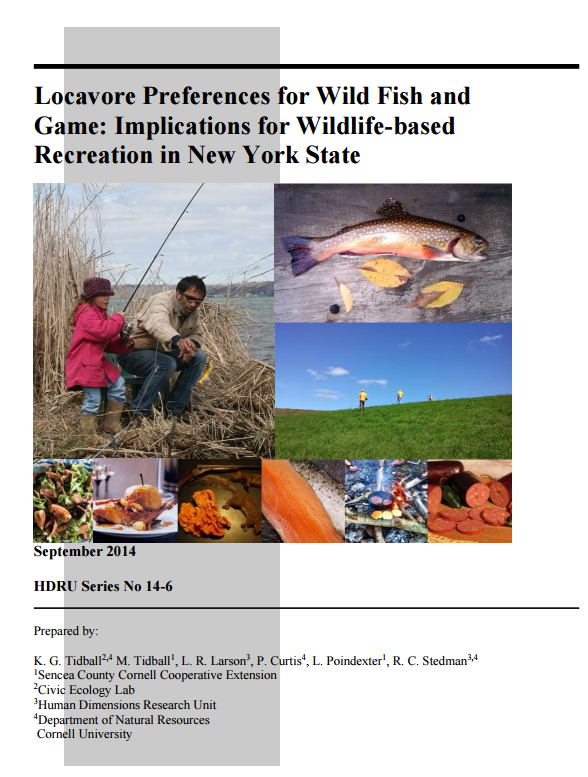 Based on our sample, the Locavore movement is not resoundingly a panacea for hunter and angler recruitment and retention (see also Pettis, 2014)

Yet, our sample looks predominantly like this
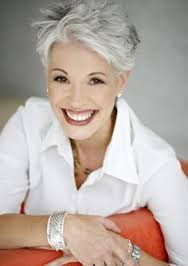 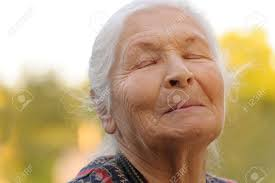 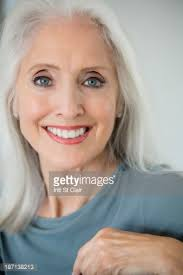 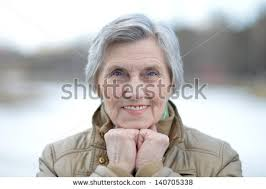 Do these  white, well educated, affluent female 50 somethings represent the locavore movement? Or a small subset of what the Locavore movement is? 

Or is locavorism a part of a larger social movement (like alt foods), encompassing the hipsters, the faux-hemians, millennials, and other demographic segments not found where we looked?
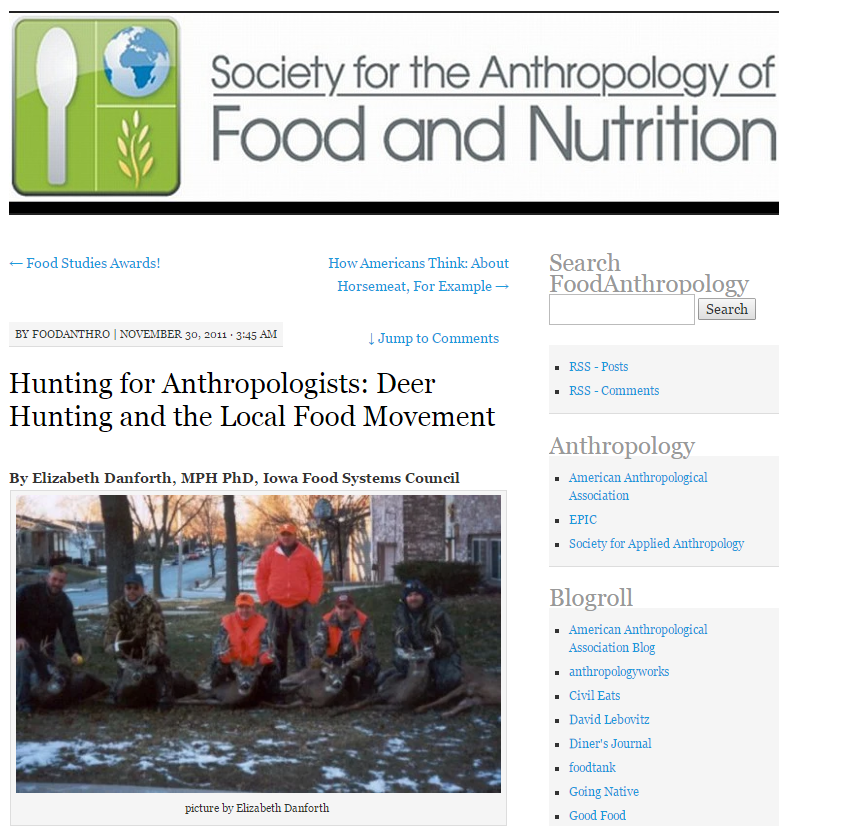 Where to from here?
A quick search of recent anthropological articles related to hunting supplies a multitude of articles related to Inuit groups, Amazonian small land holders, and indigenous Nicaraguan communities. However, anthropologists have provided virtually nothing related to the 12.5 million people who currently hunt in the United States.
https://foodanthro.com/2011/11/30/hunting-for-anthropologists-deer-hunting-and-the-local-food-movement/
Where to from here? Evaluation…
Where to from here? Public access not just elite & affluent
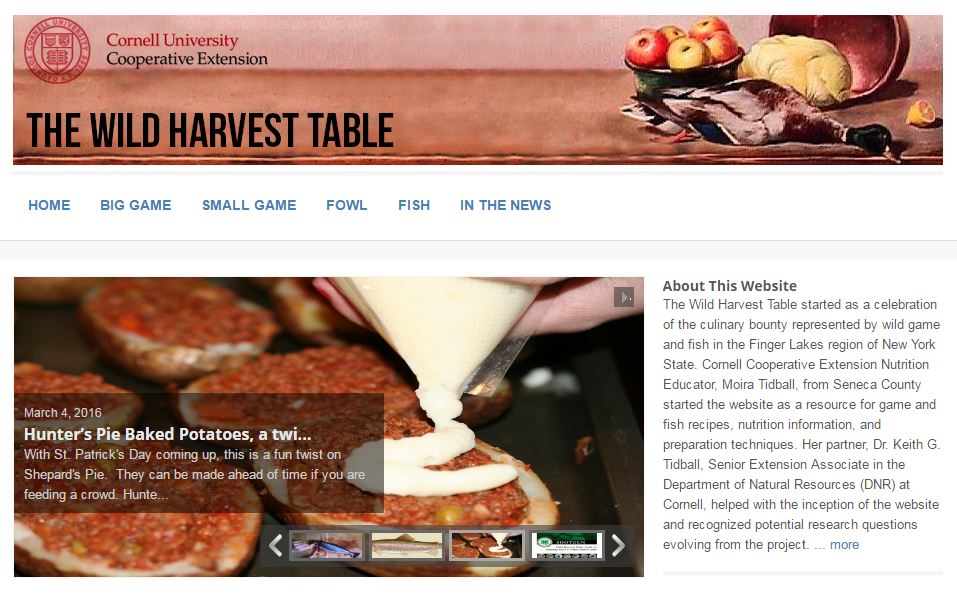 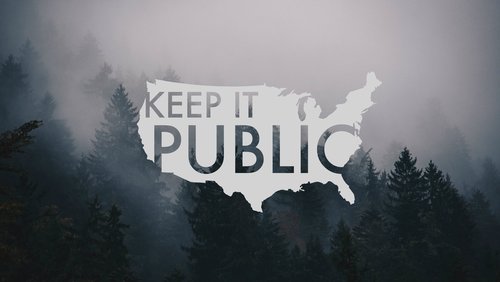 R3 Food Motivations
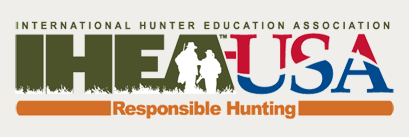 Where to from here? R3 & Food Motivations Clearing House
In conclusion-
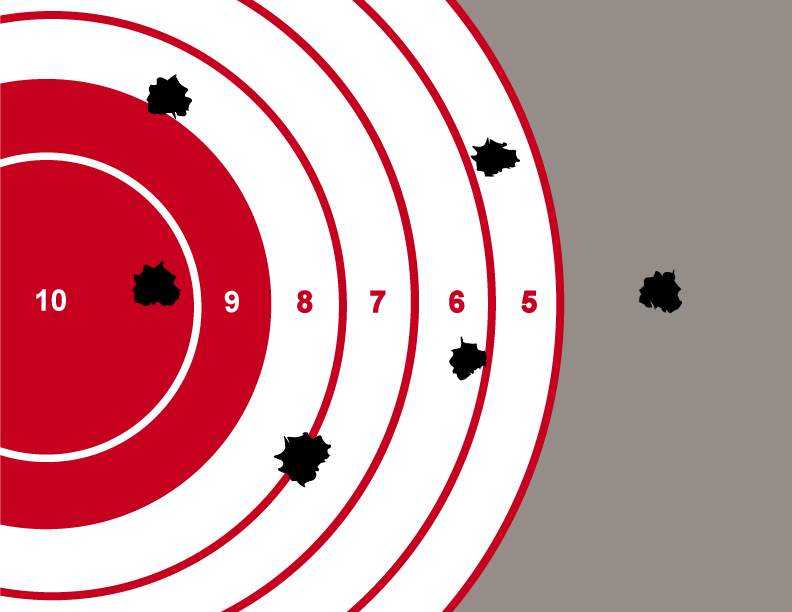 As managers and practitioners, we have listened to the demand signal and reacted.  
As researchers, we are zeroing in on the empirical approach to understanding the audiences and mechanisms.
Now its time to invest in evaluation of our current and future efforts, and in refining and enhancing them to maximize benefits.
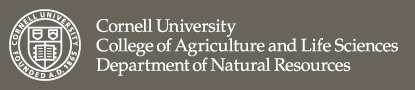